LA PRINCIPESSA E IL RANOCCHIO
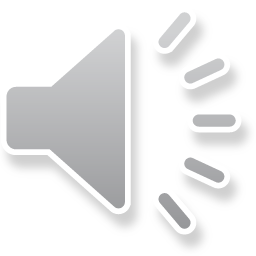 SEZ.  L  PLESSO « FRA’ SICILIANO»
INSEGNANTI: ANNA MARIA IMPROTA – CONCETTA PALLADINO
A cura dell’insegnante Anna Maria Improta
REALIZZA…
OCCORRENTE:
SCHEDA RANOCCHIO
PIATTO DI PLASTICA
COLLA
PASTELLI
FORBICI
STRISCIA DI CARTONCINO ROSSO
COLORA, RITAGLIA E INCOLLA
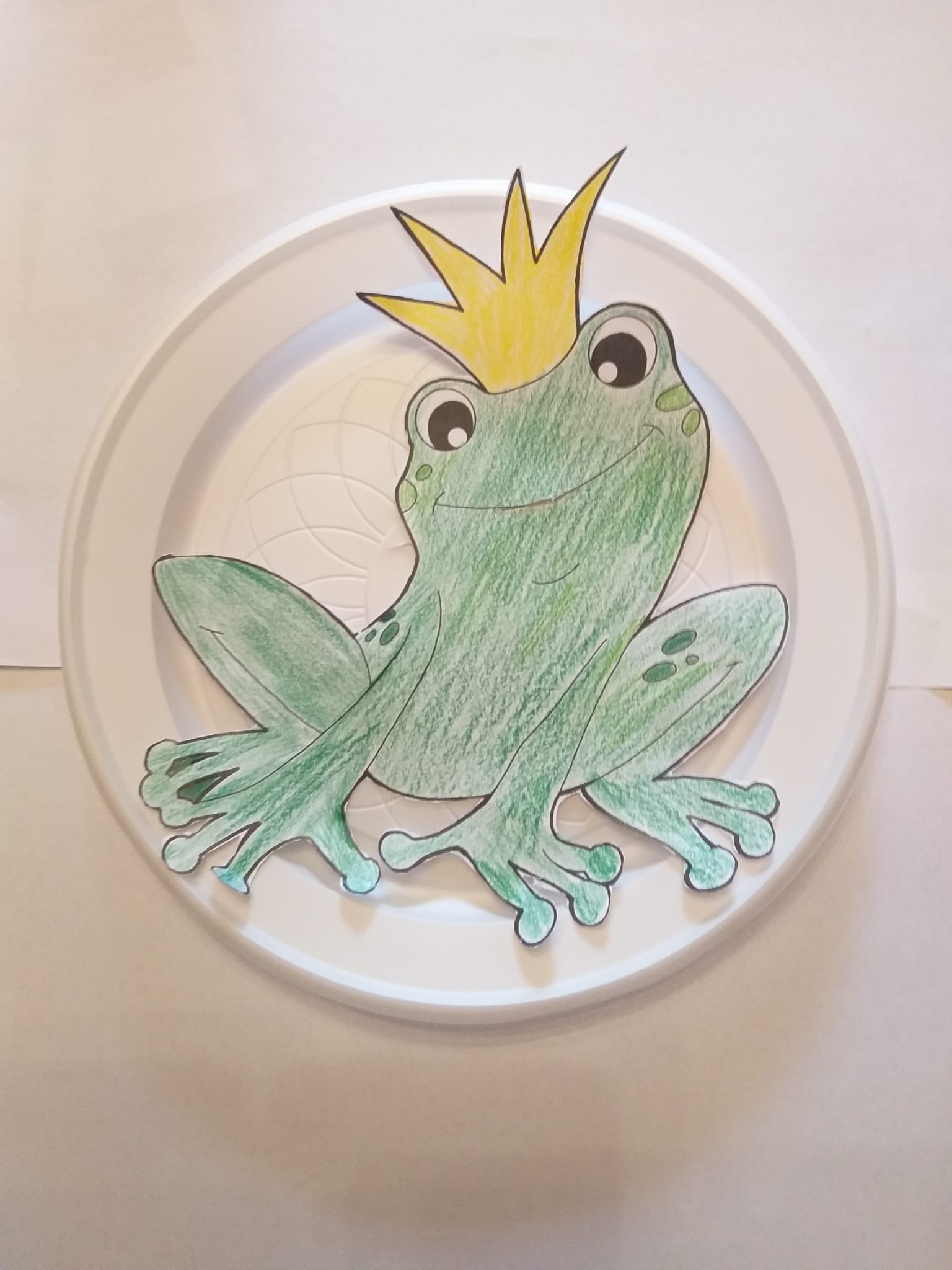 INFINE…
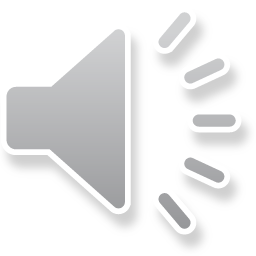